Działanie FESL.10.17 Kształcenie osób dorosłych – FST
Nabór nr FESL.10.17-IP.02-070/23
Cel działania FESL.10.17
Złagodzenie skutków transformacji ekologicznej poprzez dostosowanie kwalifikacji, kompetencji i umiejętności zawodowych do potrzeb zielonej gospodarki.
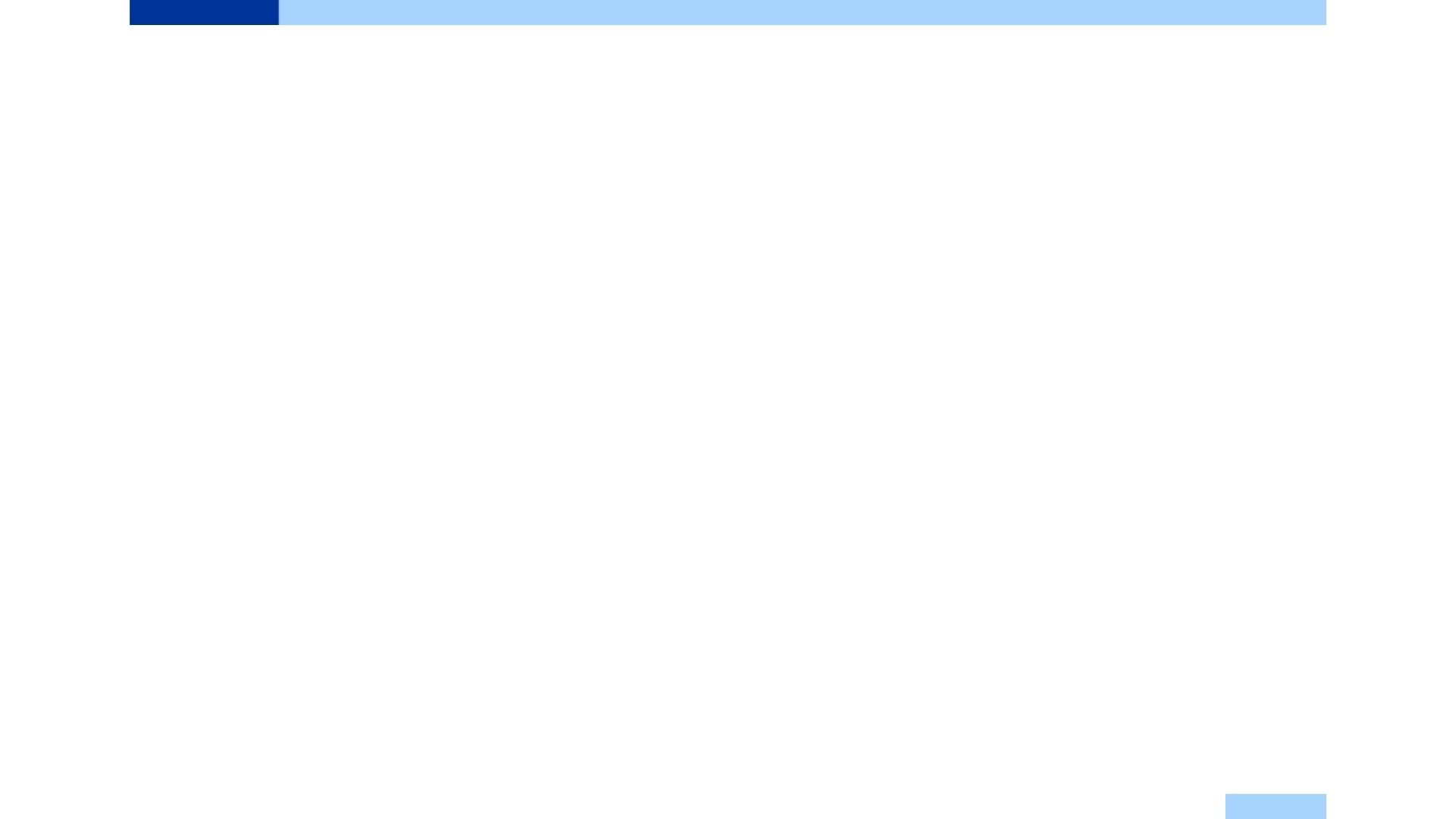 Logika wsparcia w projekcie
Rekrutacja
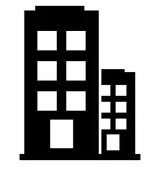 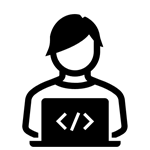 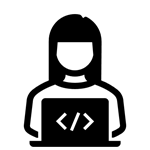 Zasady ogólne:
otwartość i dostępność – sprawdź kryterium dostępu nr 3;
poprzez biura obsługi klienta (BOK) – sprawdź kryterium dostępu nr 12;
na podstawie harmonogramu (terminy, kwoty środków);
bez udziału pracodawców oraz instytucji szkoleniowych;
kryteria punktowe premiujące osoby w niekorzystnej sytuacji – sprawdź kryterium dostępu nr 7 oraz zasady wdrażania projektów z zakresu kształcenia osób dorosłych
Uczestnicy projektu
Osoby dorosłe:
z własnej inicjatywy planujące podnieść swoje umiejętności lub kompetencje lub kwalifikacje;
zamieszkujące lub pracujące w podregionie górniczym województwa śląskiego, kwalifikującym się do wsparcia z Funduszu na rzecz Sprawiedliwej Transformacji (FST) tj. bielskim, bytomskim, gliwickim, katowickim, rybnickim, sosnowieckim lub tyskim.
Dodatkowe wsparcie
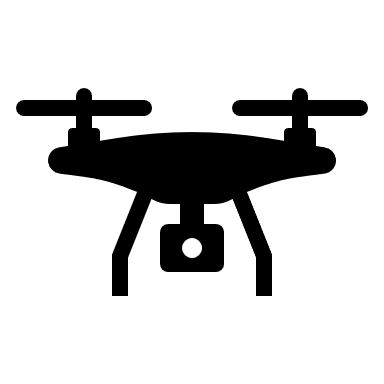 Zakres:
1. Zbudowanie motywacji do rozwoju umiejętności lub kompetencji albo nabycia kwalifikacji.
2. Wsparcie w analizie potrzeb rozwojowych, w tym z wykorzystaniem modelu Bilansu Kompetencji.
3. Wsparcie w wyborze odpowiednich usług.
4. Identyfikacja nabytych umiejętności lub kompetencji oraz wsparcie w ich walidacji i certyfikacji, w tym zachęcenie do założenia „Mojego portfolio” lub konta Europass.
Dodatkowe wsparcie – definicja
Bilans kompetencji to metoda opracowana przez Instytut Badań Edukacyjnych (IBE), która polega na zidentyfikowaniu i przeanalizowaniu wiedzy, umiejętności i kompetencji społecznych osoby, w tym jej uzdolnień i motywacji, w celu opracowania planu rozwoju zawodowego lub dalszego uczenia się. Szczegółowe informacje znajdują się na stronie internetowej Instytutu.
Dodatkowe wsparcie – definicja
Moje portfolio to wytworzone przez IBE narzędzie elektroniczne, które pozwala notować na bieżąco zarówno kompetencje, jak i to, co o nich świadczy (np. dyplomy, certyfikaty, odznaki, zdjęcia lub filmy, teksty, grafiki, projekty, muzyka).Szczegółowe informacje znajdują się na stronie internetowej Instytutu.
Dodatkowe wsparcie - definicja
Konto Europass to wytworzone przez służby Unii Europejskiej narzędzie elektroniczne (rodzaj profilu zawodowego), w którym opisuje się:
doświadczenie zawodowe;
 wykształcenie i odbyte szkolenia;
 umiejętności osobiste, w tym znajomość języków i umiejętności cyfrowe.
Szczegółowe informacje znajdują się na stronie internetowej Komisji Europejskiej.
Dodatkowe wsparcie
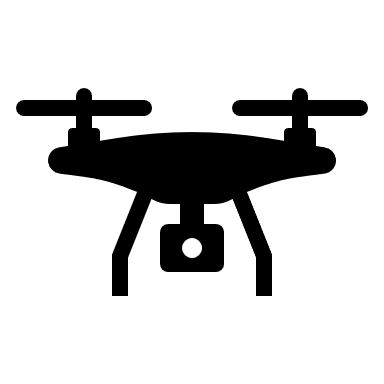 Zasady ogólne:
dobrowolność dla osób biorących udział w projekcie;
obowiązek dla beneficjenta (operatora) – sprawdź kryterium dostępu nr 5;
dostępność doradcy zawodowego w godzinach funkcjonowania BOK – sprawdź kryterium dostępu nr 6;
wymagany zestaw umiejętności doradcy stosującego Bilans kompetencji – sprawdź zasady wdrażania projektów z zakresu kształcenia osób dorosłych.
Usługi rozwojowe
Usługi rozwojowe
3. Ankieta i faktura
1. Umowa
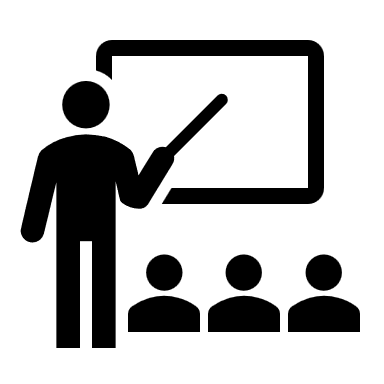 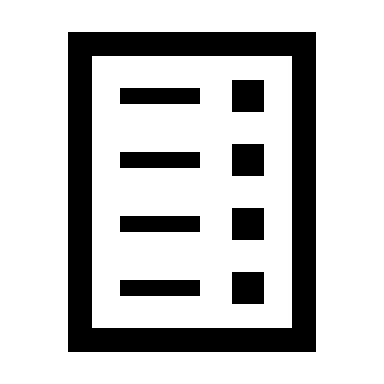 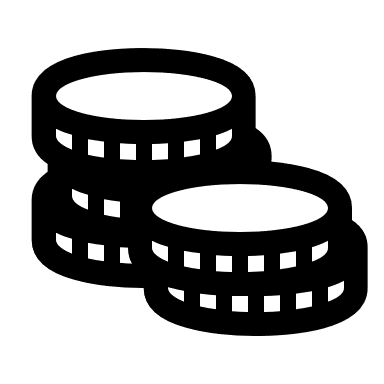 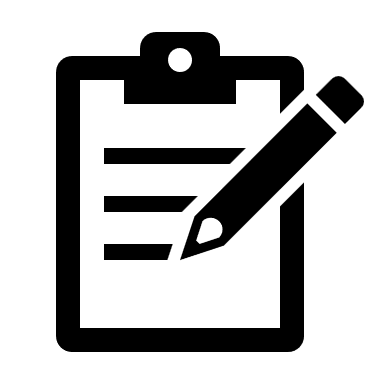 4. Płatność za usługę
2. Realizacja usługi
Zasady ogólne:
charakter popytowy – sprawdź kryterium dostępu nr 3;
wybór z Bazy usług rozwojowych (BUR) – sprawdź kryterium dostępu nr 4;
preferencje dla usługi kończącej się kwalifikacją – sprawdź kryterium dostępu nr 13;
usługa musi kończyć się zieloną kwalifikacją lub kompetencją – sprawdź kryterium dostępu nr 14;
wsparcie techniczne w obsłudze BUR – sprawdź zasady wdrażania projektów z zakresu kształcenia osób dorosłych.
Kryteria formalne
Uprawnienie do aplikowania o środki w ramach naboru.
Środki sankcyjne wobec podmiotów wspierających działania wojenne Federacji Rosyjskiej.
Potencjał ekonomiczny zapewniający prawidłową realizację projektu.
Prawidłowo określona wartość projektu.
Brak rozwiązania umowy o dofinansowanie z przyczyn wnioskodawcy.
Kryteria merytoryczne (ocena 0/1)
Zgodność projektu z rozporządzeniem ogólnym.
Zgodność wniosku z regulaminem.
Prawidłowo sformułowany cel projektu.
Uzasadniony udział partnera.
Kryteria merytoryczne (punktowe)
5. Grupa docelowa, sytuacja problemowa.
6. Rekrutacja zgodna z potrzebami i możliwościami.
7. Zadania zgodne ze wsparciem.
8. Prawidłowo zaplanowane wskaźniki.
9. Doświadczenie i potencjał do efektywnej realizacji.
10. Budżet projektu zgodny z zasadami kwalifikowalności.
11. Budżet projektu sporządzony prawidłowo.
Kryteria horyzontalne
Pozytywny wpływ na zasadę równości szans i niedyskryminacji, w tym dostępności dla OzN.
Zgodność ze standardem minimum zasady równości kobiet i mężczyzn.
Zgodność z Kartą praw podstawowych UE.
Zgodność z Konwencją o prawach osób niepełnosprawnych.
Zgodność z zasadą zrównoważonego rozwoju.
Działania przyczyniające się do niwelowania stereotypów.
Kryterium negocjacyjne
Projekt spełnia warunki negocjacyjne postawione przez oceniających lub przewodniczącego KOP.
Kryterium negocjacyjne
Weryfikowane będzie, czy:
– wniosek zawiera uzupełnienia lub poprawki wynikające z warunków negocjacyjnych postawionych przez oceniających lub przewodniczącego KOP oraz
– wnioskodawca przedstawił informacje i wyjaśnienia wynikające z warunków negocjacyjnych, które są wystarczające do uznania kryterium za spełnione oraz
– czy wnioskodawca nie wprowadził we wniosku zmian innych niż wynikające z warunków negocjacyjnych.
Kryterium dostępu nr 1
Zgodność z celami Terytorialnego Planu na rzecz Sprawiedliwej Transformacji Województwa Śląskiego 2030 (…) Cel operacyjny: Atrakcyjne i efektywne kształcenie oraz podnoszenie kwalifikacji w podregionach górniczych
[Speaker Notes: Definicja kryterium: „Weryfikowane będzie, czy projekt jest zgodny z założeniami/celami/działaniami wskazanymi w TPST w celu operacyjnym pn. Atrakcyjne i efektywne kształcenie oraz podnoszenie kwalifikacji 
w podregionach górniczych, tj., czy:
• przyczynia się do poprawy jakości kształcenia osób dorosłych, w szczególności dostosowaniu go do potrzeb zielonej i cyfrowej gospodarki;
• zakłada wsparcie rozwoju zawodowego poprzez zdobywanie nowych i specjalistycznych umiejętności, podnoszenie kwalifikacji i kompetencji, co docelowo umożliwi płynną zmianę miejsca zatrudnienia lub skuteczne wejście na rynek pracy lub utrzymanie zatrudnienia lub poprawę warunków pracy i płacy;
• zakłada realizację kursów i szkoleń zgodnie z zapotrzebowaniem rynku pracy, w szczególności w zakresie branż rozwojowych (w tym określonych w RSI , PRT ), a także kooperujących z tymi branżami.
Kryterium weryfikowane na podstawie zapisów części B.6.2 wniosku pn. Powiązanie ze strategiami oraz części B.7.2 pn. Uzasadnienie spełnienia kryteriów”.]
Kryterium dostępu nr 2
Wydatki są zgodne z rozporządzeniem ustanawiającym Fundusz na rzecz Sprawiedliwej Transformacji
[Speaker Notes: Definicja kryterium: „Weryfikowane będzie, czy wydatkami kwalifikującymi się do objęcia dofinansowaniem są wyłącznie wydatki niezbędne do realizacji projektu. Sprawdzeniu podlega w szczególności, czy wydatki wpisują się w typy projektów określonych w rozporządzeniu Parlamentu Europejskiego i Rady 2021/1056 z dnia 24 czerwca 2021 r. ustanawiającym Fundusz na rzecz Sprawiedliwej Transformacji (art. 8 pkt. 2 lit k).
Konieczność poniesienia wydatków musi być bezpośrednio wskazana we wniosku i uzasadniona oraz niezbędna do realizacji projektu i konieczna dla osiągnięcia celów projektu w zakresie podnoszenia i zmiany kwalifikacji.
Projekt nie może zawierać wsparcia w zakresie określonym w art. 9 rozporządzenia Parlamentu Europejskiego i Rady (UE) 2021/1056 z dnia 24 czerwca 2021 r. ustanawiającego Fundusz na rzecz Sprawiedliwej Transformacji (wyłączenia z zakresu wsparcia).
Kryterium weryfikowane na podstawie zapisów części B.7.2 wniosku pn. Uzasadnienie spełnienia kryteriów oraz części  E.3 wniosku pn. Zakres Finansowy”.]
Kryterium dostępu nr 3
Wsparcie jest skierowane do osób dorosłych oraz ma charakter popytowy
[Speaker Notes: Definicja kryterium: „Wsparcie jest skierowane do osób dorosłych, które z własnej inicjatywy chcą podnosić swoje umiejętności lub kompetencje albo nabyć kwalifikacje.
Uczestnik projektu decyduje o zakresie, terminie oraz wykonawcy usługi rozwojowej. Uczestnik nie może wziąć udziału w dwóch tych samych usługach.
Ze wsparcia nie może skorzystać:
przedsiębiorca w rozumieniu art. 4 ust. 1-2 ustawy Prawo przedsiębiorców;
pracownik wnioskodawcy lub partnera”.]
Kryterium dostępu nr 4
Usługi rozwojowe są realizowane w ramach PSF z wykorzystaniem BUR
[Speaker Notes: Definicja kryterium: „Kryterium dotyczy wyłącznie usług oznaczonych jako współfinansowane ze środków publicznych (pole pn. „Dofinansowanie”, opcja „Tak”), świadczonych zgodnie z załącznikiem nr 4 do regulaminu BUR, z wyłączeniem umiejętności lub kompetencji podstawowych.
PSF funkcjonuje zgodnie z warunkami określonymi w rozdziale 8 Wytycznych dotyczących realizacji projektów z udziałem środków Europejskiego Funduszu Społecznego Plus w regionalnych programach na lata 2021–2027 (wytyczne mają zastosowanie również w projektach finansowanych z FST)”.]
Kryterium dostępu nr 5
Osoby dorosłe mają dostęp do dodatkowych instrumentów wsparcia
[Speaker Notes: Definicja kryterium: „Osoby dorosłe mają dostęp do dodatkowego wsparcia w zakresie co najmniej:
• zbudowania motywacji do rozwoju umiejętności lub kompetencji albo nabycia kwalifikacji;
• wsparcia w analizie potrzeb rozwojowych, w tym z wykorzystaniem modelu Bilansu Kompetencji;
• wsparcia w wyborze odpowiednich usług;
• identyfikacji nabytych umiejętności lub kompetencji oraz wsparcia w ich walidacji i certyfikacji, w tym zachęcenie do założenia „Mojego portfolio” lub konta Europass.

Analiza potrzeb rozwojowych uwzględnia umiejętności niezbędne do podniesienia kompetencji w sektorze zielonej gospodarki”.]
Kryterium dostępu nr 6
Wnioskodawca zapewnia odpowiednią jakość doradztwa zawodowego
[Speaker Notes: Definicja kryterium: „Wnioskodawca w treści wniosku oświadcza, że przez cały okres realizacji projektu zapewni wsparcie (w wymiarze godzinowym odpowiadającym co najmniej jednemu etatowi) realizowane przez doradców zawodowych zatrudnionych na umowę o pracę na dowolnym stanowisku.
Doradca ma doświadczenie w postaci co najmniej 500 godzin doradztwa zrealizowanych w ciągu trzech ostatnich lat przed rozpoczęciem projektu.
Zważywszy na regularność procesu rekrutacji do projektu, niezbędne jest zapewnienie, aby doradca zawodowy był dyspozycyjny oraz dostępny dla uczestników w godzinach funkcjonowania biura projektu”.]
Kryterium dostępu nr 7
Preferencje w dostępie do wsparcia mają osoby dorosłe z grup w niekorzystnej sytuacji
[Speaker Notes: Definicja kryterium: „>>Grupa w niekorzystnej sytuacji<< oznacza grupę osób w trudnej sytuacji, w tym osoby doświadczające ubóstwa, wykluczenia społecznego lub dyskryminacji w wielu wymiarach lub zagrożone takimi zjawiskami.
W kontekście projektu z niniejszego działania osobą w trudnej sytuacji jest każda osoba, która napotyka na bariery dostępu do nabywania lub podnoszenia umiejętności, kompetencji lub kwalifikacji zawodowych.
Do grupy w niekorzystnej sytuacji należy w szczególności:
– osoba w kryzysie bezdomności lub dotknięta wykluczeniem z dostępu do mieszkań;
– osoba należąca do mniejszości, w tym społeczności marginalizowanych;
– osoba pracująca w górnictwie lub branży okołogórniczej (w tym osoba, która opuściła którąś z tych branż nie wcześniej niż 1 stycznia 2021 r.);
– osoba z niepełnosprawnością;
– osoba z wykształceniem co najwyżej ponadgimnazjalnym (poziom 3 klasyfikacji ISCED);
– osoba bezrobotna;
– osoba w wieku co najmniej 55 lat”.]
Kryterium dostępu nr 8
Wnioskodawca może złożyć wyłącznie po jednym wniosku obejmującym swoim zasięgiem tylko jeden subregion
[Speaker Notes: Definicja kryterium: „Wnioskodawca może złożyć wyłącznie po jednym wniosku obejmującym swoim zasięgiem tylko jeden subregion województwa śląskiego, tj.
– centralny (obejmujący podregiony bytomski, gliwicki, katowicki, sosnowiecki i tyski) lub
– południowy (obejmujący podregion bielski) lub
– zachodni (obejmujący podregion rybnicki). 
Tym samym, jeden wnioskodawca może złożyć co najmniej jeden i maksymalnie trzy wnioski w niniejszym naborze.
Kryterium zostanie zweryfikowane przez oceniającego na podstawie treści wniosku oraz na podstawie danych posiadanych przez ION, w tym wygenerowanych z systemów informatycznych”.]
Kryterium dostępu nr 9
Realizacja projektu zakończy się w terminie do 31 grudnia 2026 r.
[Speaker Notes: Definicja kryterium: „(…) W uzasadnionych przypadkach na etapie realizacji projektu, ION dopuszcza możliwość odstępstwa w zakresie przedmiotowego kryterium poprzez wydłużenie terminu realizacji projektu”.]
Kryterium dostępu nr 10
Minimalna wartość projektu wynosi 2 000 000,00 zł oraz maksymalna wartość projektu wynosi 50% alokacji przeznaczonej na dany subregion
[Speaker Notes: Definicja kryterium: „(…) Maksymalna wartość projektu wynosi 50% alokacji przeznaczonej na dany subregion, wskazanej w rozdziale 2 regulaminu”.
Wartość alokacji przeznaczonej na dany subregion:
• centralny: 255 704 317,10 PLN, tj. 55 176 470,47 EUR;
• południowy: 64 880 199,86 PLN, tj. 13 999 999,97 EUR;
• zachodni: 61 063 717,52 PLN, tj. 13 176 470,56 EUR.]
Kryterium dostępu nr 10 – szczegóły
Kwoty 50% alokacji:
centralny: 127 852 158,55 zł;
południowy: 32 440 099,93 zł;
zachodni: 30 531 858,76 zł.
[Speaker Notes: Definicja kryterium: „(…) Maksymalna wartość projektu wynosi 50% alokacji przeznaczonej na dany subregion, wskazanej w rozdziale 2 regulaminu”.
Wartość alokacji przeznaczonej na dany subregion:
• centralny: 255 704 317,10 PLN, tj. 55 176 470,47 EUR;
• południowy: 64 880 199,86 PLN, tj. 13 999 999,97 EUR;
• zachodni: 61 063 717,52 PLN, tj. 13 176 470,56 EUR.]
Kryterium dostępu nr 11
Wnioskodawca i partner (jeśli dotyczy) jest z terenu województwa śląskiego
[Speaker Notes: Definicja kryterium: „W ramach kryterium oceniane będzie czy wnioskodawca oraz partner projektu (jeśli dotyczy) posiada siedzibę na terenie województwa śląskiego. Wnioskodawca i partner projektu (jeśli dotyczy) jest zobowiązany do wpisania w treści wniosku adresu siedziby oraz dodatkowo wskazania dokumentu i części tego dokumentu potwierdzającego lokalizację siedziby, co zostanie zweryfikowane na etapie oceny formalno-merytorycznej (na podstawie treści wniosku) oraz przed podpisaniem umowy o dofinansowanie dodatkowo przez ION na podstawie wpisu do CEIDG albo KRS (nie dotyczy JST).
W przypadku osób fizycznych prowadzących działalność gospodarczą, za siedzibę należy traktować główne miejsce prowadzenia tej działalności.
Przez siedzibę należy rozumieć również oddział posiadający odrębny od siedziby numer identyfikacji podatkowej.
Kryterium weryfikowane na podstawie zapisów części A.1 wniosku Dane podstawowe – Wnioskodawca, części A.2 Partnerstwo w ramach projektu oraz części B.7.2 Uzasadnienie spełnienia kryteriów”.]
Kryterium dostępu nr 12
Biuro projektu znajduje się w subregionie województwa śląskiego, na obszarze którego jest realizowany projekt
[Speaker Notes: Definicja kryterium: „(…) wnioskodawca w okresie realizacji projektu będzie prowadzić biuro projektu na terenie subregionu, w którym realizuje projekt:
centralnego (obejmującego podregiony bytomski, gliwicki, katowicki, sosnowiecki i tyski) lub
południowego (obejmującego podregion bielski);
zachodniego (obejmującego podregion rybnicki),
tj. w miejscu umożliwiającym równy dostęp potencjalnych uczestników/uczestniczek projektu”.]
Kryterium dostępu nr 13
Minimum 20% uczestników projektu nabędzie lub podniesie kwalifikacje*


* Nie dotyczy kompetencji.
[Speaker Notes: Definicja kryterium: „Minimum 20% uczestników projektu nabędzie lub podniesie kwalifikacje.
Uwaga! Przeciwnie niż we wskaźniku liczby osób, które uzyskały kwalifikacje po opuszczeniu programu, niniejsze kryterium uwzględnia wyłącznie kwalifikacje. Tym samym nie uwzględnia kompetencji.
Kwalifikacje to określony zestaw efektów uczenia się w zakresie wiedzy, umiejętności oraz kompetencji społecznych nabytych w drodze edukacji formalnej, edukacji pozaformalnej lub poprzez uczenie się nieformalne, zgodnych z ustalonymi dla danej kwalifikacji wymaganiami, których osiągnięcie zostało sprawdzone w walidacji oraz formalnie potwierdzone przez instytucję uprawnioną do certyfikowania.
Kryterium zostanie zweryfikowane przez oceniającego na podstawie treści wniosku.
Na etapie rozliczenia wnioskodawca (beneficjent) przedstawi dokumenty potwierdzające uzyskanie kwalifikacji, wystawione przez instytucję uprawnioną do certyfikowania”.]
Kryterium dostępu nr 14
Wnioskodawca zapewnia, że usługi rozwojowe zmierzają do nabycia zielonych kwalifikacji/kompetencji potrzebnych w zielonych miejscach pracy w celu budowy zielonej gospodarki
Kryterium dostępu nr 14 – definicja
„Zgodnie z celem FST, działania w projektach finansowanych z tego funduszu powinny zmierzać w kierunku gospodarki neutralnej dla środowiska naturalnego (zielonej gospodarki). W projektach szkoleniowych powinno się to odbywać poprzez nabywanie kwalifikacji i kompetencji, w szczególności zawodowych, niezbędnych na zielonych miejscach pracy.
Mając na uwadze powyższe, dla projektów wdrażanych w FESL przyjmuje się, że "zielone kompetencje/ kwalifikacje" to takie, które przyczyniają się do budowy "zielonej gospodarki" poprzez tworzenie zielonych miejsc pracy. (…)
Kryterium dostępu nr 14 – definicja
Kryterium zostanie zweryfikowane przez oceniającego na podstawie treści wniosku. Sprawdzone zostanie czy Wnioskodawca zadeklarował, iż usługi rozwojowe dotyczące nabycia kwalifikacji/kompetencji finansowane w projekcie zostały zweryfikowane pod kątem ich powiązania z potrzebami „zielonej gospodarki”. Weryfikacja ta może przebiegać m.in. na podstawie danych z rynku pracy, raportów, badań i analiz np. opracowań sektorowych rad działających przy PARP, Zintegrowanego systemu kwalifikacji, Bazy danych ESCO – wykaz przykładowych zielonych umiejętności opracowanych przez KE w ramach kwalifikacji ESCO, poprzez uzyskanie wyników audytu organizacji samorządu gospodarczego działających na rzecz zrównoważonego rozwoju.
Na etapie rozliczenia wnioskodawca przedstawi dokumenty, np. karty usług rozwojowych, potwierdzające, że usługi rozwojowe zmierzają do nabycia tzw. zielonych kompetencji potrzebnych na tzw. zielonych miejscach pracy”.
Kryterium dostępu nr 14 – ważna definicja
Umiejętności zielone – umiejętności o charakterze zawodowym lub ogólnym, niezbędne do pracy w sektorze zielonej gospodarki, czyli takiej, która jest oparta na odnawialnych źródłach energii, nowoczesnych technologiach ukierunkowanych na niskoemisyjność i zasobooszczędność, a także na zarządzaniu środowiskowym w przedsiębiorstwach <źródło: regulamin wyboru projektów>.
Kryterium dostępu nr 14 – definicja poglądowa
Umiejętności ekologiczne – umiejętności zawodowe potrzebne dla transformacji ekologicznej we wszystkich sektorach i na wszystkich poziomach rynku pracy, w tym tworzenie nowych, zielonych miejsc pracy<źródło: zalecenie Rady Europejskiej z 16 czerwca 2022 w sprawie uczenia się na rzecz transformacji ekologicznej i zrównoważonego rozwoju>.
Przykładowe źródła zielonych umiejętności, kompetencji lub kwalifikacji
Sektorowe rady ds. kompetencji, funkcjonujące przy Polskiej Agencji Rozwoju Przedsiębiorczości.
Zintegrowany rejestr kwalifikacji.
Europejska klasyfikacja umiejętności, kompetencji, kwalifikacji i zawodów (ESCO).
Inteligentna specjalizacja województwa śląskiego pn. Zielona gospodarka.
Kryteria dodatkowe
Zakres tematyczny usługi rozwojowej dostosowany do potrzeb branż rozwojowych.
Wnioskodawca lub partner ma co najmniej dwuletnie doświadczenie operatorskie.
Wnioskodawca lub partner ma doświadczenie w doradztwie zawodowym.
Certyfikat dostępności.
Projekt spełnia standard maksimum zasady równości kobiet i mężczyzn.
[Speaker Notes: Definicje kryteriów:
1. „Wnioskodawca zakłada w kryteriach rekrutacji preferencje umożliwiające dostęp do usługi, która jest dostosowana do potrzeb branż, zwłaszcza rozwojowych, w tym określonych w Regionalnej Strategii Innowacji Województwa Śląskiego 2030 oraz w Programie Rozwoju Technologii Województwa Śląskiego na lata 2019-2030, w szczególności związanych z zieloną i cyfrową gospodarką”.
2. „Wnioskodawca lub partner ma co najmniej dwuletnie doświadczenie jako beneficjent (strona umowy o dofinansowanie) projektu tzw. operatorskiego w ramach PSF w województwie śląskim (działanie 8.2 Regionalnego Programu Operacyjnego Województwa Śląskiego na lata 2014-2020).
Punkty zostaną przyznane według poniższego schematu:
• doświadczenie ma wnioskodawca projektu bez partnerów lub wnioskodawca i co najmniej jeden partner projektu partnerskiego – 10 pkt;
• doświadczenie ma wyłącznie wnioskodawca projektu partnerskiego – 8 pkt; 
• doświadczenie ma wyłącznie co najmniej jeden partner projektu partnerskiego – 5 pkt.
Kryterium zostanie zweryfikowane na podstawie danych z LSI 2014”.
3. „W ciągu ostatnich 36 miesięcy przed dniem złożenia wniosku wnioskodawca lub partner objął doradztwem zawodowym:
• ponad 100 osób – 6 pkt;
• od 50 do 100 osób – 3 pkt.
• poniżej 50 osób – 0 pkt.
Kryterium zostanie zweryfikowane przez oceniającego na podstawie treści wniosku oraz w dniu podpisania umowy o dofinansowanie poprzez dołączone do tej umowy zaświadczenia doradców zawodowych, którzy zrealizowali usługę na rzecz wnioskodawcy”.
4. „Wnioskodawca uzyskał certyfikat dostępności, o którym mowa w art. 15 ustawy z dnia 19 lipca 2019 r. o zapewnieniu dostępności osobom ze szczególnymi potrzebami (dalej: UZD).
Certyfikat dostępności jest dokumentem, który potwierdza, że przedsiębiorca lub organizacja pozarządowa, o której mowa w art. 3 ust. 2 ustawy z dnia 24 kwietnia 2003 r. o działalności pożytku publicznego i o wolontariacie, zapewnia dostępność osobom ze szczególnymi potrzebami, w zakresie dostępności architektonicznej, cyfrowej oraz informacyjno-komunikacyjnej (minimalne wymagania zostały określone w art. 6 ustawy UZD).
Certyfikat jest nadawany przez podmioty wyłonione przez ministra właściwego do spraw rozwoju regionalnego.
Wnioskodawca wskaże w treści wniosku, że posiada certyfikat dostępności – 2 pkt
Wnioskodawca nie wskaże w treści wniosku, że posiada certyfikat dostępności – 0 pkt
Kryterium weryfikowane na podstawie zapisów części B.7.2 wniosku oraz w dniu podpisania umowy o dofinansowanie na podstawie dołączonego do tej umowy certyfikatu”.
5. „W ramach kryterium premiowane będą projekty, które otrzymają maksymalną liczbę punktów tj. 5 w standardzie minimum zasady równości szans K i M)
Projekt spełnia standard maksimum – 2 pkt
Projekt nie spełnia standardu maksimum– 0 pkt
Kryterium weryfikowane na podstawie zapisów pkt. B.7.1 wniosku o dofinansowanie realizacji projektu Realizacja zasad horyzontalnych oraz pkt. B.7.2 wniosku o dofinansowanie realizacji projektu Uzasadnienie spełnienia kryteriów”.]
Zasady wdrażania projektów – rekrutacja
Na etapie wniosku o dofinansowanie operator proponuje, wraz z uzasadnieniem, kryteria punktowe premiujące osoby w niekorzystnej sytuacji, w tym jednoznacznie weryfikowalne kryterium rozstrzygające w przypadku uzyskania równej liczby punktów przez więcej niż jedną osobę.
Zasady wdrażania projektów – dodatkowe wsparcie
Doradca – stosując Bilans kompetencji – powinien:
odpowiednio motywować;
zbudować relację opartą na zaufaniu;
mieć doświadczenie w przeprowadzaniu wywiadów;
posługiwać się dodatkowymi narzędziami diagnostycznymi;
mieć aktualną wiedzę na temat rynku pracy;
posiadać umiejętność analizy i syntezy informacji;
tworzyć plany oparte na rozwoju kompetencji.
Zasady wdrażania projektów – usługi rozwojowe
Wsparcie techniczne w obsłudze BUR:
pomoc w założeniu konta;
interpretacja danych z karty usługi;
porównanie cen usług;
informacja o warunkach rejestracji w BUR;
pomoc w kontakcie z administratorem BUR;
pomoc w zamieszczeniu ogłoszenia o zapotrzebowaniu na usługę;
brak możliwości wpływania na decyzję osoby biorącej udział w projekcie dotyczącą wyboru konkretnej usługi lub konkretnego dostawcy usługi.
Wskaźniki produktu
Liczba osób bezrobotnych, w tym długotrwale bezrobotnych, 	objętych wsparciem w programie.
Liczba osób biernych zawodowo objętych wsparciem w programie.
Liczba osób pracujących, łącznie z prowadzącymi działalność na 	własny rachunek, objętych wsparciem w programie 	(obligatoryjny).
Liczba osób w wieku 18-29 lat objętych wsparciem w programie 	(obligatoryjny).
Liczba osób w wieku 55 lat i więcej objętych wsparciem 	w programie (obligatoryjny).
[Speaker Notes: „Wskaźniki produktu (tabela 1) oraz wskaźniki rezultatu (tabela 2) – wybierz te, które odnoszą się do Twojego projektu, czyli są adekwatne do osób bądź podmiotów obejmowanych daną formą wsparcia; jeśli w tabeli wskazano, że dany wskaźnik ma charakter obligatoryjny – wybierz go bez względu na zakres Twojego projektu”.]
Wskaźniki produktu
Liczba osób objętych wsparciem w zakresie umiejętności 	zielonych.
Liczba osób objętych wsparciem w zakresie umiejętności 	cyfrowych.
Liczba osób pracujących w górnictwie lub branży okołogórniczej, 	objętych wsparciem w programie (obligatoryjny).
Liczba osób dorosłych objętych usługami rozwojowymi 	(obligatoryjny).
[Speaker Notes: „Wskaźniki produktu (tabela 1) oraz wskaźniki rezultatu (tabela 2) – wybierz te, które odnoszą się do Twojego projektu, czyli są adekwatne do osób bądź podmiotów obejmowanych daną formą wsparcia; jeśli w tabeli wskazano, że dany wskaźnik ma charakter obligatoryjny – wybierz go bez względu na zakres Twojego projektu”.]
Wskaźniki rezultatu
Liczba osób, które uzyskały kwalifikacje po opuszczeniu programu 	(obligatoryjny).
Liczba osób, które uzyskały zielone kwalifikacje po opuszczeniu 	programu.
Liczba osób, które uzyskały kwalifikacje cyfrowe po opuszczeniu 	programu.
[Speaker Notes: „Wskaźniki produktu (tabela 1) oraz wskaźniki rezultatu (tabela 2) – wybierz te, które odnoszą się do Twojego projektu, czyli są adekwatne do osób bądź podmiotów obejmowanych daną formą wsparcia; jeśli w tabeli wskazano, że dany wskaźnik ma charakter obligatoryjny – wybierz go bez względu na zakres Twojego projektu”.]
Wskaźniki monitoringowe
Liczba projektów, w których sfinansowano koszty racjonalnych usprawnień dla osób z niepełnosprawnościami (FST) (obligatoryjny).
Liczba obiektów dostosowanych do potrzeb osób z niepełnosprawnościami (obligatoryjny).
[Speaker Notes: „Wskaźniki monitoringowe (tabele 3-5) – są obligatoryjne dla wszystkich projektów, dlatego wybierz wszystkie podane w tabelach, bez względu na to, jaką grupę odbiorców wspierasz w Twoim projekcie i jakiego rodzaju wsparcia im udzielasz”.
W przypadku naboru FESL.10.17-IP.02-070/23 tabele 4 (dotyczy uczestników) i 5 (dotyczy podmiotów) nie zawierają wskaźników.]
Dane finansowe - nabór
Dofinansowanie projektu – 95%, wkład własny – 5%.
Alokacja: 381 648 234,48 PLN, w tym na subregiony:
centralny: 255 704 317,10 PLN;
południowy: 64 880 199,86 PLN;
zachodni: 61 063 717,52 PLN.
Średni koszt MRU na 1 osobę – maks. 15 000,00 PLN.
Koszty pośrednie – 10, 15, 20 lub 25% bezpośrednich (bez MRU).
Specyficzne koszty bezpośrednie
Rekrutacja.
Monitoring wsparcia (maks. 2% kosztów bezpośrednich).
Biuro obsługi klienta (BOK).
[Speaker Notes: 1. Koszty rekrutacji.
Uznanie kosztów rekrutacji uczestników projektów finansowanych z EFS+ za koszty bezpośrednie (co do zasady koszty rekrutacji są kosztami pośrednimi) jest możliwe w sytuacji kiedy w ramach rekrutacji beneficjent musi podejmować aktywne działania merytoryczne, niezbędne dla pozyskania uczestników, tj.:
(1) rekrutacja do projektu wymaga merytorycznej weryfikacji wiedzy i umiejętności uczestników celem zakwalifikowania ich do odpowiedniej formy wsparcia, lub na właściwy poziom zaawansowania szkolenia; albo
(2) rekrutacja wymaga merytorycznej oceny dokumentów składanych przez uczestnika, przeprowadzenia wstępnej weryfikacji podmiotu, który ma przystąpić do projektu, np. składanych formularzy w przypadku weryfikacji statusu MŚP lub pomocy publicznej lub pomocy de minimis, weryfikacji istniejącej w danym podmiocie diagnozy potrzeb rozwojowych.
Oznacza to, że beneficjent na etapie wnioskowania o dofinansowanie projektu powinien uzasadnić we wniosku kwalifikowalność poszczególnych kosztów rekrutacji w kosztach bezpośrednich projektu. Umożliwić to ma przeprowadzenie przez ION analizy zasadności ujęcia kosztów rekrutacji w kosztach bezpośrednich i zatwierdzenie projektu w kształcie prezentowanym przez beneficjenta.

2. Koszty monitoringu wsparcia.
W odniesieniu do kosztów związanych z monitoringiem faktycznym wsparcia (kontrole projektu PSF), które będzie można uznać rodzajowo w katalogu kosztów bezpośrednich, również należy ująć tylko te koszty, które będą bezpośrednio związane z finansowaniem usługi rozwojowej dla uczestnika, gdzie uczestnik dokonuje rejestracji w BUR i samodzielnie typuje usługę z jakiej chciałby skorzystać – z zastosowaniem zasad wskazanych w wytycznych EFS+ (Podrozdział 6.4; Rozdział 8.2).
Należy mieć jednak na uwadze, że każdorazowo należy uzasadnić konieczność poniesienia takiego wydatku w ramach kosztów bezpośrednich, a nie pośrednich (warunek 1).
Uwaga! Maksymalny odsetek wartości wydatków na monitoring wsparcia w kosztach bezpośrednich projektu wynosi 2% (warunek 2).

3. Koszty biura obsługi klienta (BOK).
Z uwagi na planowany charakter wsparcia oraz rodzaj prowadzonej działalności przez BOK, który ma polegać na bezpośrednim wsparciu osób zainteresowanych udziałem w projekcie – koszty związane z ich funkcjonowaniem uznać można także za koszty bezpośrednie.
Zakres usług świadczonych przez BOK nie może dotyczyć tylko działań informacyjno–promocyjnych.
BOK powinny być rozmieszczone w lokalizacjach umożliwiających łatwy dostęp dla potencjalnych uczestników wsparcia (miejscowości i lokalizacje dobrze skomunikowane) oraz odpowiednio oznaczone, w tym w widocznym miejscu powinna znajdować się informacja o popytowym charakterze projektu tj. o prawie uczestnika do samodzielnego wyboru rodzaju kursu i wykonawcy szkolenia. BOK muszą być dostępne dla osób z niepełnosprawnościami, a pracujące w nich osoby powinny udzielać pełnej informacji o projekcie oraz zapewniać pełną obsługę wszystkich uczestników, w tym w szczególności w zakresie pomocy technicznej w rejestracji w systemach informatycznych oraz dostęp do usług doradczych. BOK muszą być czynne w godzinach umożliwiających kontakt osobom pracującym (również w godzinach popołudniowych).]
Dane finansowe – projekt
Poziom dofinansowania usługi – 95%.
Wkład własny osoby biorącej udział w projekcie – 5% (w formie przelewu).
Dane finansowe – projekt
Maksymalna kwota dofinansowania usługi dla jednej osoby w jednym projekcie:
szkolenie/walidacja/certyfikacja: 5 000 zł;
studia podyplomowe: 10 000 zł.
Sposób złożenia wniosku o dofinansowanie
Elektronicznie w LSI 2021
Obowiązuje zasada: jeden podmiot – jeden profil.
Profil może założyć wyłącznie podmiot posiadający osobowość prawną.
Jednostka organizacyjna nieposiadająca osobowości prawnej nie może założyć profilu. Konto jednostki powinno zostać przyłączone do profilu organu prowadzącego.
Dane osobowe
Zasady:
 administratorem jest beneficjent-operator (a nie IZ/IP);
 beneficjent-operator samodzielnie określa wzór klauzul informacyjnych i oświadczeń uczestników;
 beneficjent-operator samodzielnie sporządza upoważnienia do przetwarzania danych osobowych uczestników.
Slajd końcowy